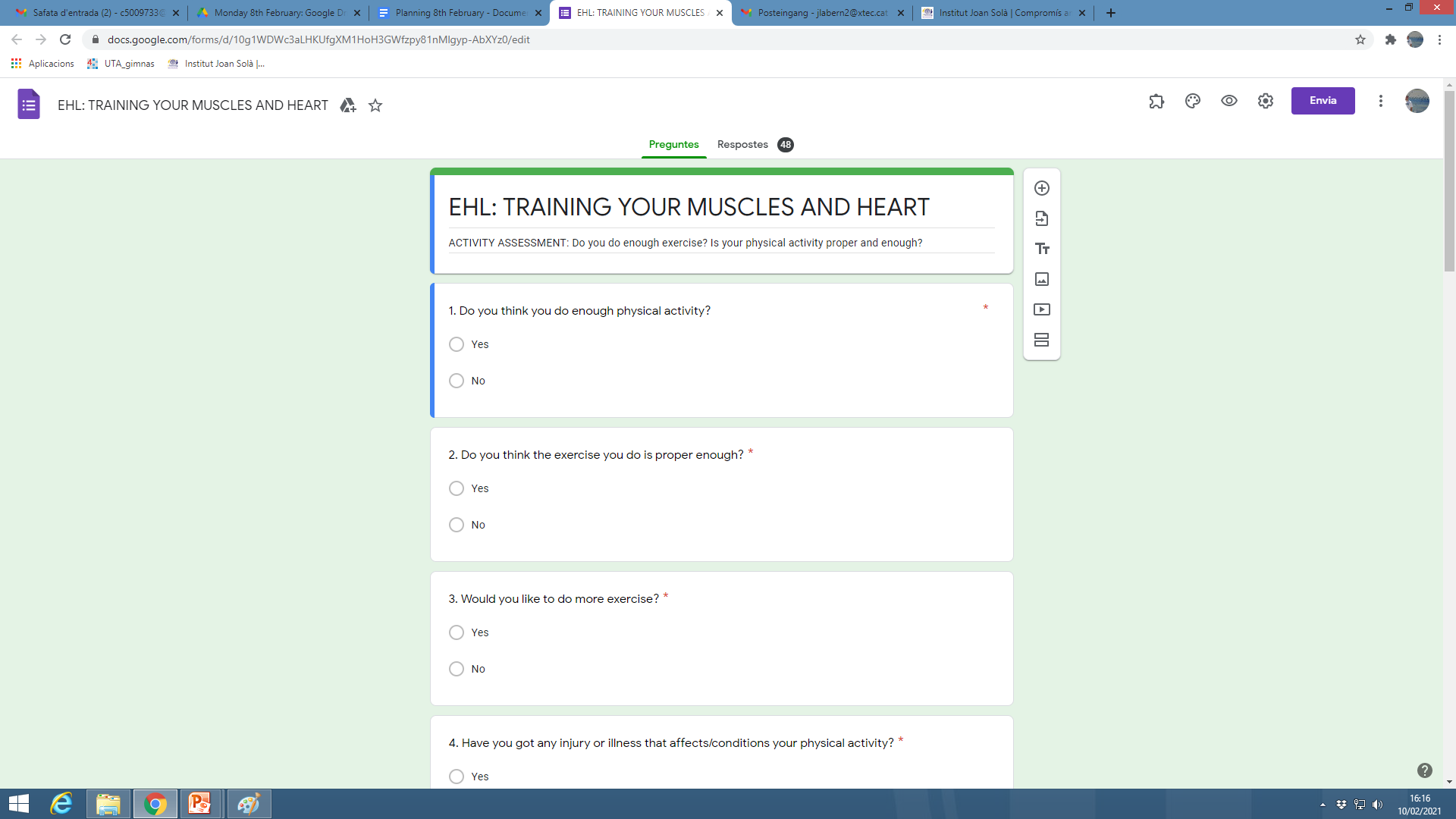 Results summary
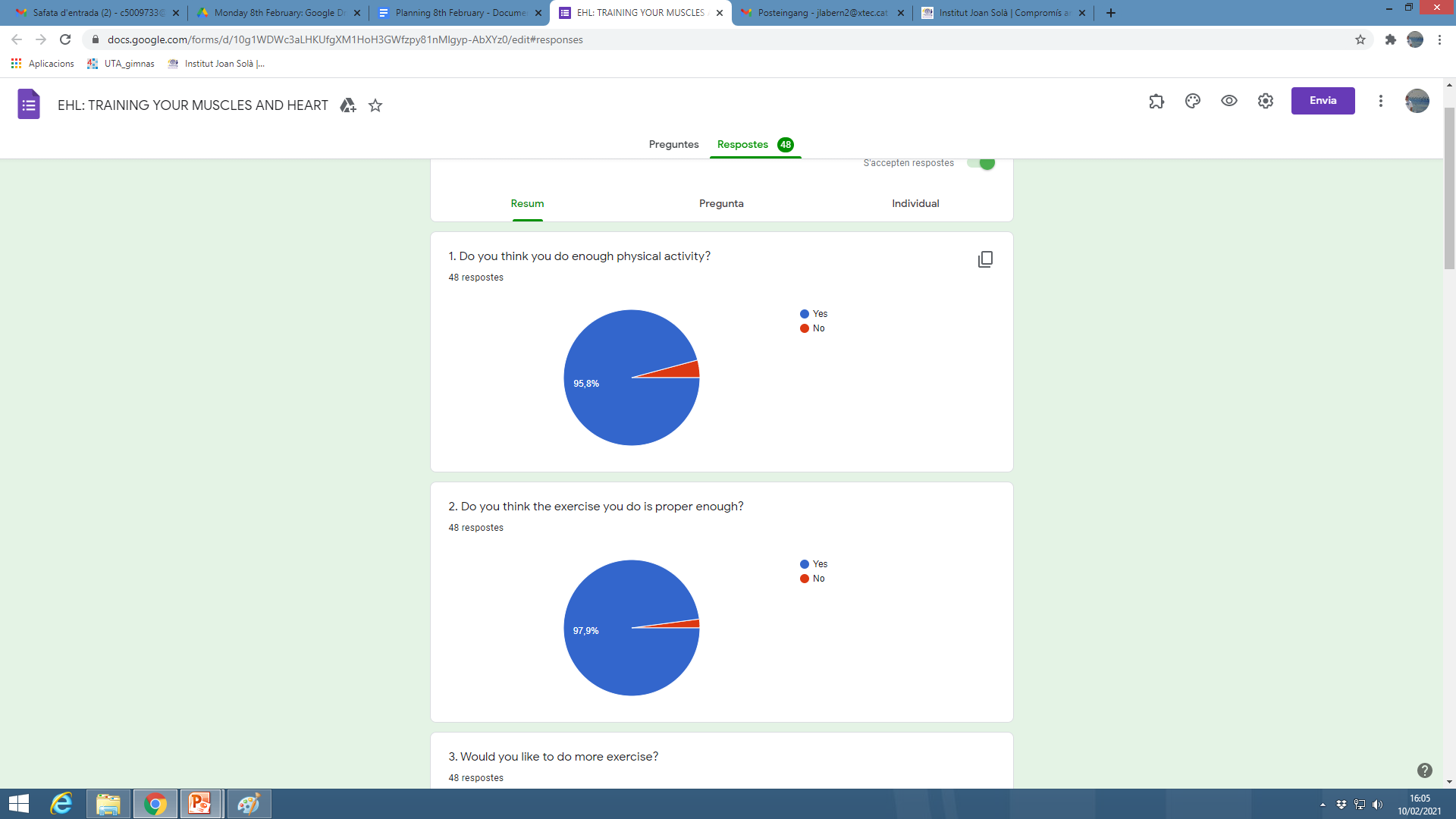 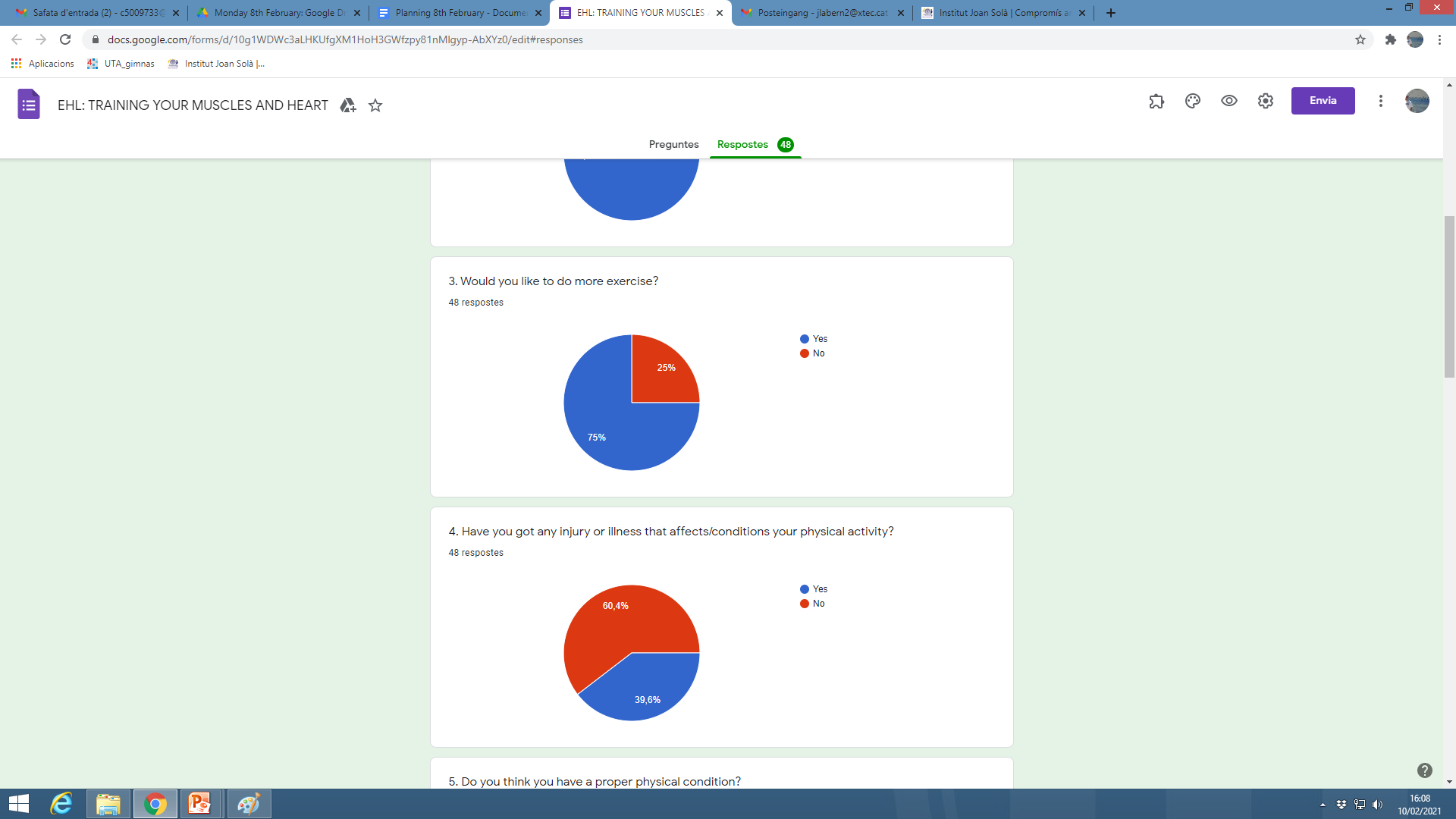 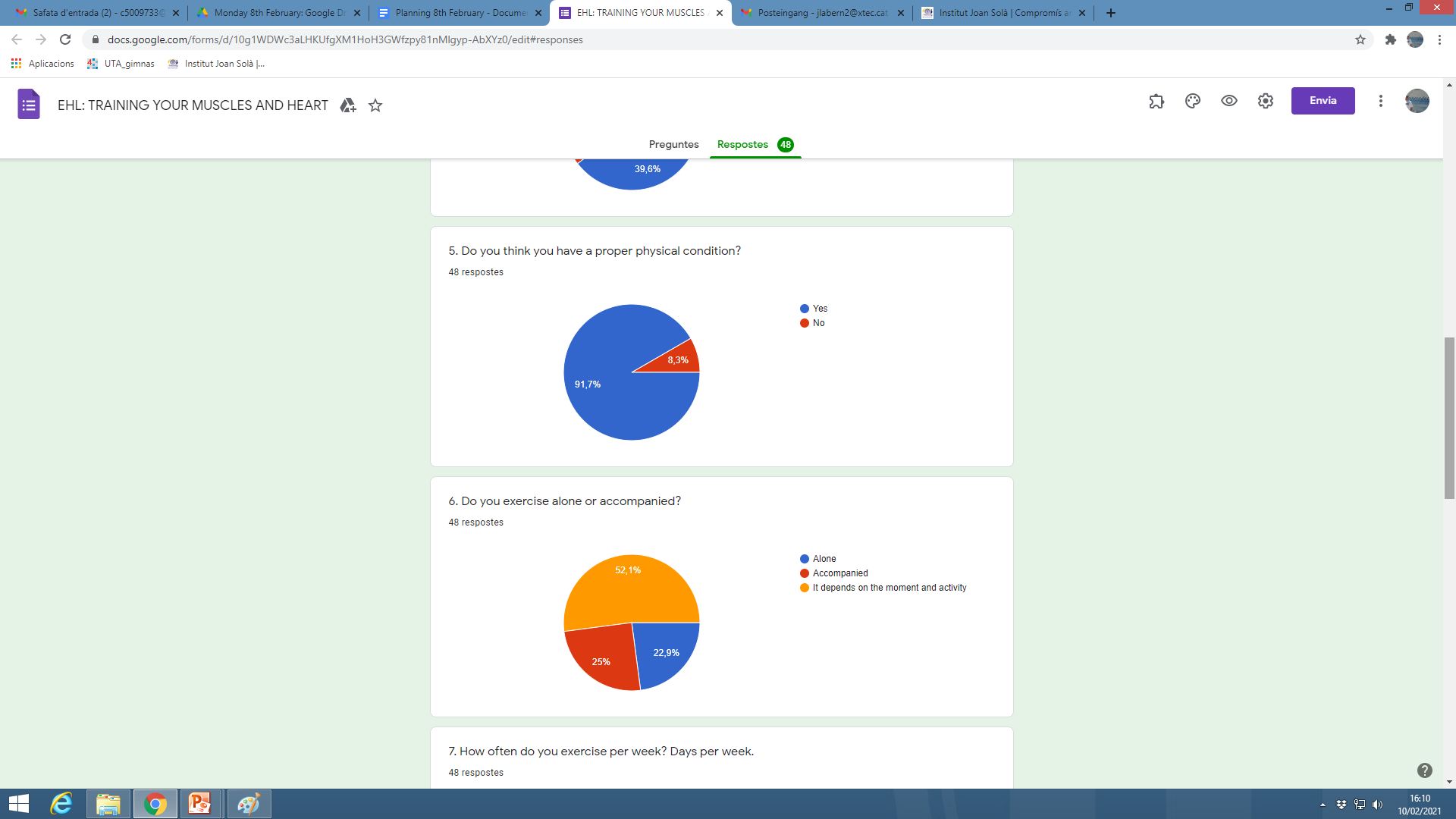 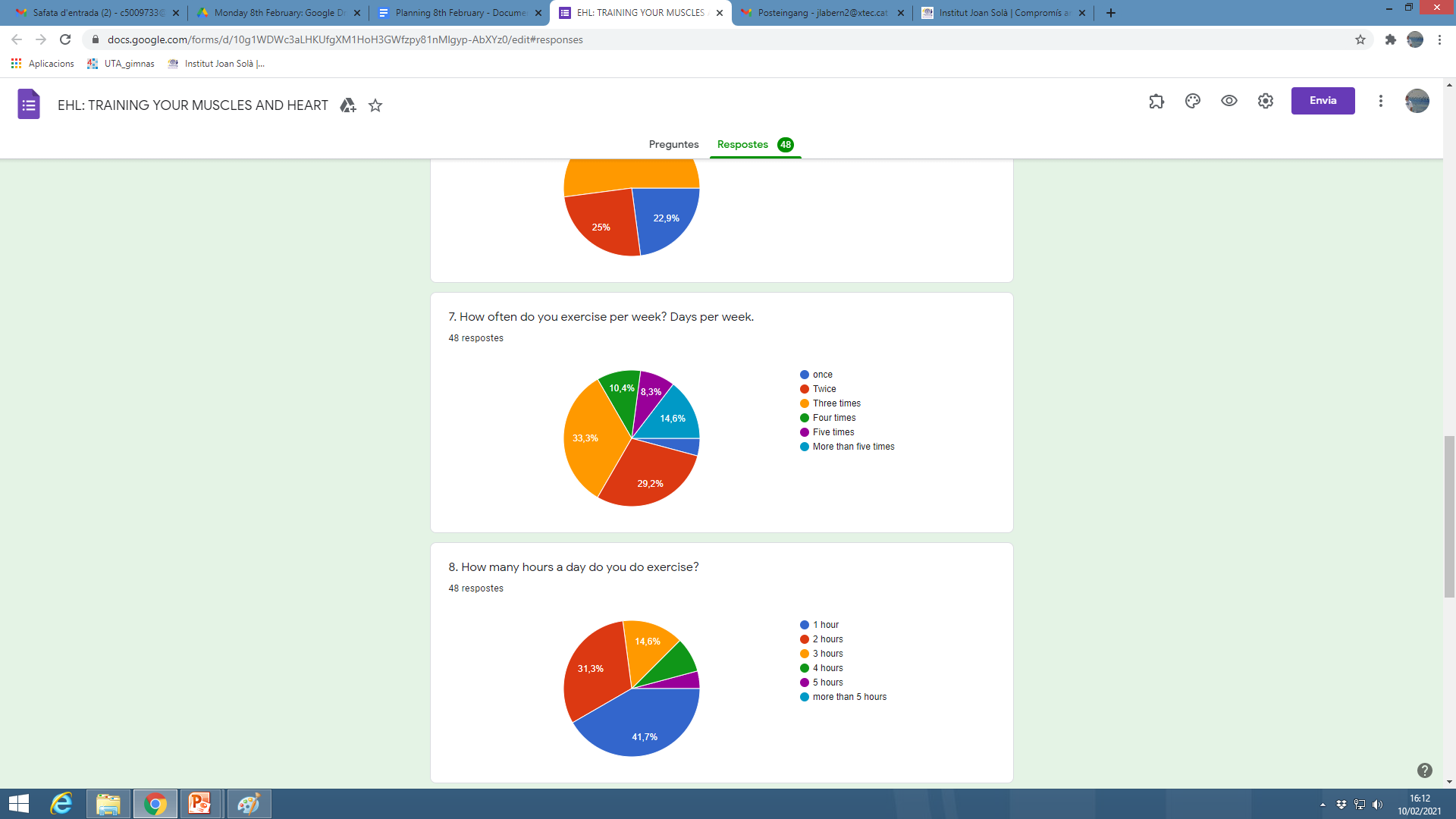 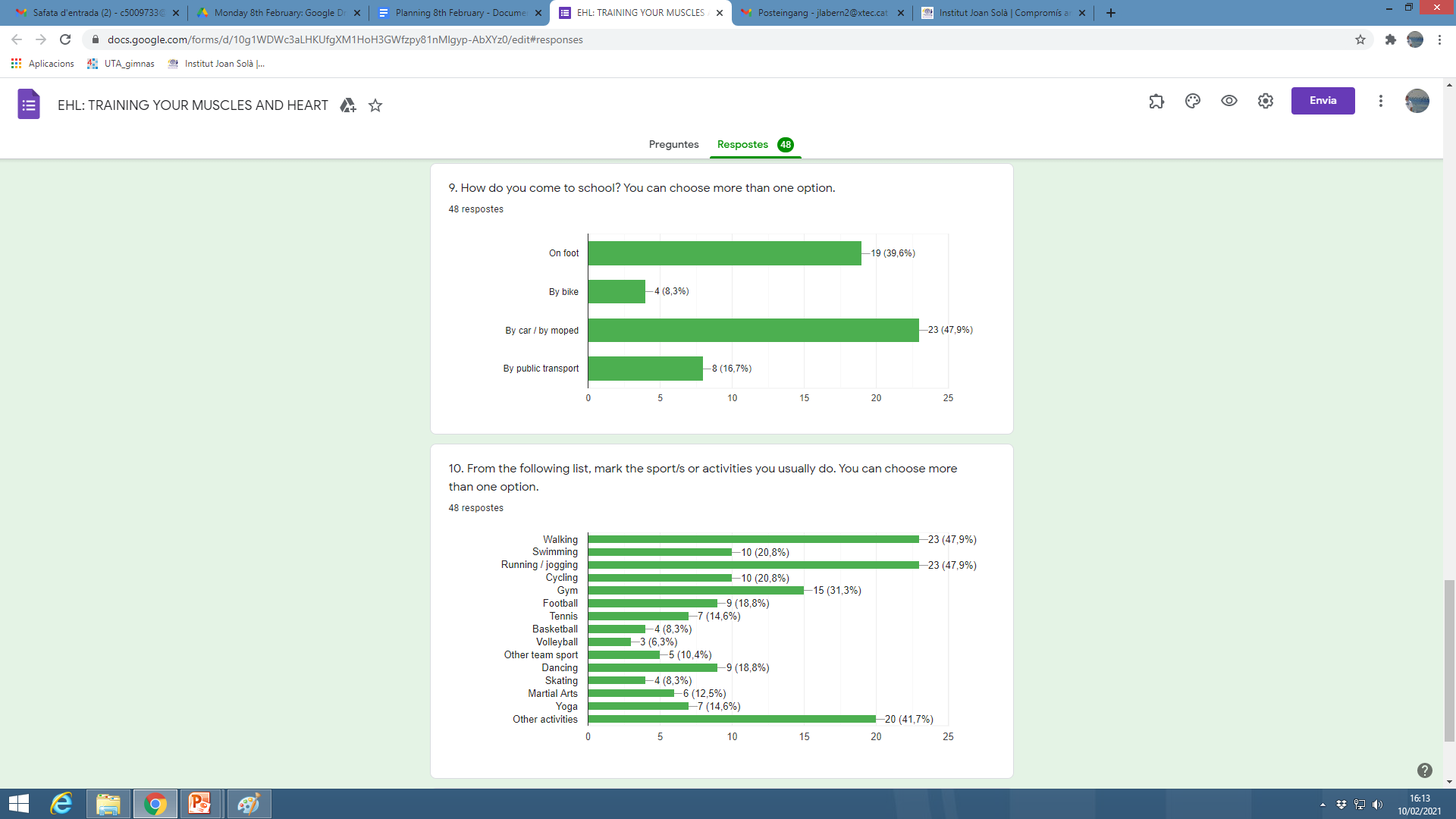 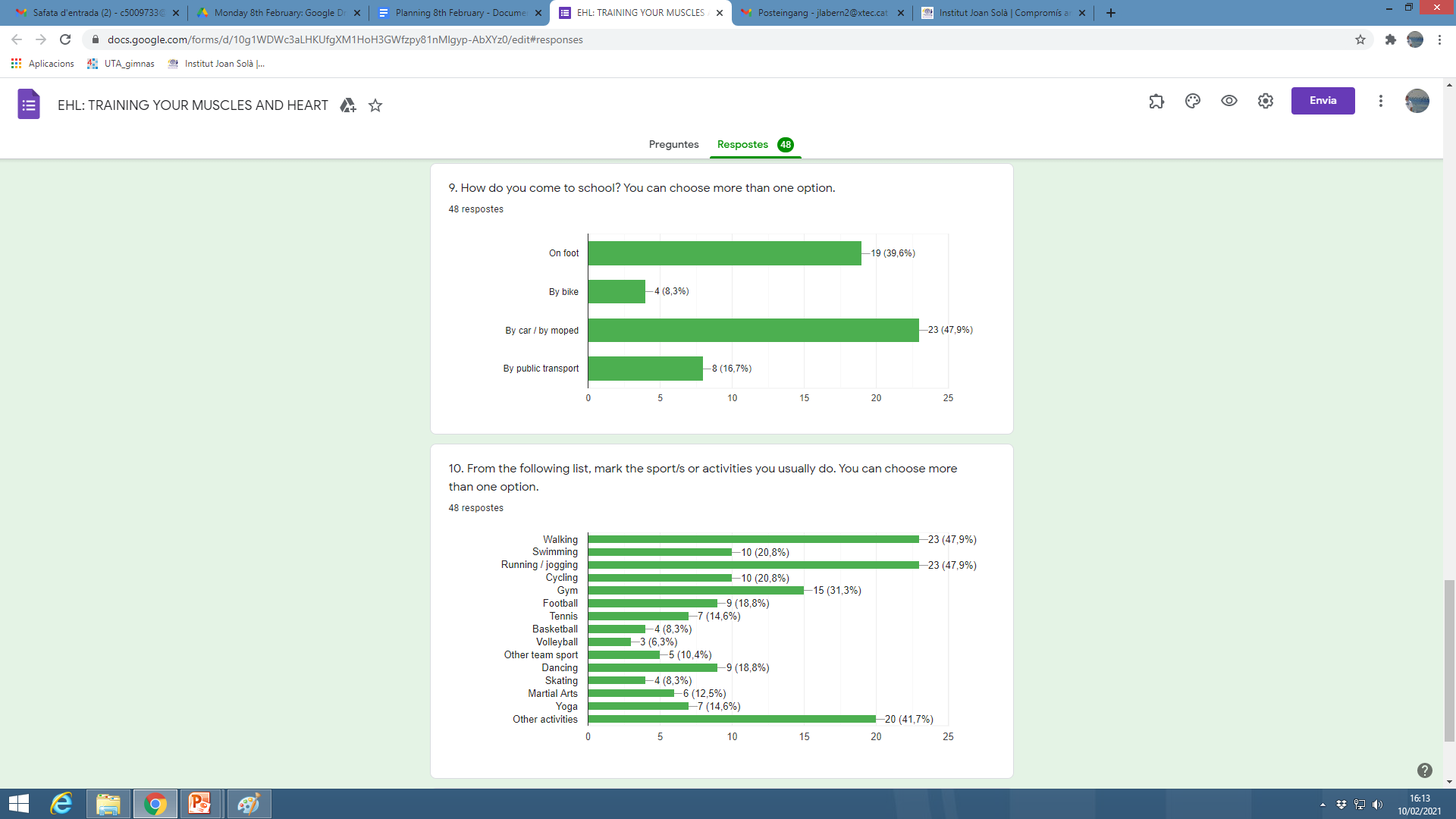